Parenteral Beslenme
Parenteral nütrisyon (PN)
Parenteral nütrisyon amino asit, glukoz, lipid, elektrolit, vitamin ve eser elementler gibi besin öğelerinin intravenöz yolla verildiği bir beslenme tedavisidir. 
		Total parenteral nütrisyon (TPN)
		 Tamamlayıcı/Parsiyel parenteral nutrition 

Parenteral nütrisyon santral venöz yoldan ya da periferik intravenöz bir yol aracılığıyla periferden verilebilir.
Parenteral nütrisyon endikasyonları
Beslenme desteği gereken durumlarda gastrointestinal kanalın anatomik ya da fonksiyonel bütünlüğünün bozulması sonucu enteral nütrisyonun yapılamadığı durumlarda uygulanmalıdır.

1. EN kontrendike olduğu hastalarda
2. EN ile besin alımının <%60 olan hastalar
EN kontrendike olduğu hastalarda
GİS’in kullanılamama nedenleri:
Bağırsağın dinlendirilmek istenmesi 
Fonksiyonel olmayan GİS
Tüm bağırsak obstrüksiyonu
Peritonit
Masif barsak rezeksiyonları
Yüksek debili intestinal fistül (> 500mL/gün)
Parenteral nütrisyon kontrendikasyonları
Enteral nütrisyon ile beslenmenin yapılabilmesi

Hemodinamik instabilite

Hastalıkların terminal dönemi
Parenteral nütrisyon veriliş yolları
1. Periferik damar yolu ile-  Periferik parenteral nütrisyon
Kısa süreli beslemelerde (< 14 gün) 
Üst ekstremitelerden seçilen damar yolları 
Ozmolarite <850 mOsm/L
2. Santral venöz kateter ile- Total parenteral nütrisyon
Uzun süreli beslemelerde
Santral venlerden
Ozmolarite sıkıntısı yok
Parenteral nütrisyon komplikasyonları
Venöz kataterin takılma tekniği ile ilişkili komplikasyonlar
Kataterin yanlış takılması
Pnömotoraks
Katater tıkanması
Venöz embolizm
Venöz tromboenbolizm
Hemotoraks
Sağ atrium hasarı
Katatere bağlı komplikasyonlar
Katater tıkanması
Sepsis
İntravasküler pıhtı
Metabolik komplikasyonlar
Hiper-hipoglisemi,
Hipertrigliseridemi
Eser element bozukluğu
Elektrolit dengesizliği
Asit-baz dengesizliği
KCFT bozuklukları
Refeeding***
Parenteral Nütrisyonda Kullanılan Ürünler
Parenteral solüsyonlar karbonhidrat (glukoz), lipid ve aminoasitlerden oluşur, gereken miktarda elektrolit, vitamin ve eser elementleri içerebilir. 

İçerdiği makro besin ögesi bileşimine, ozmolarite, pH ve kalori içeriğine göre tanımlanırlar. 

Hazırlanan solüsyonlar karıştırıcıda hazırlanmış (compounding) veya kullanıma hazır torbalar kullanılarak verilir.
Parenteral Nütrisyonun Uygulanması
Pompa ile 24 saat sürekli infüzyonlar şeklinde uygulanmalı
Beslenme tek torbadan yapılmalı.

Parenteral nütrisyona başlarken hastanın ihtiyacı olan enerji ilk günden verilmemelidir. 

İlk gün: 1/3 doz
İkinci gün: 2/3 doz
Üçüncü gün: Tam doz
Artışlar hastanın durumuna göre değişir
01.05.2020
9
Parenteral Nütrisyonun Uygulanması
Ürünlerin tek torbadan uygulanmasının nedeni:
Azalmış komplikasyon 
enfeksiyon 
 metabolik komplikasyonlar
Besinlerin daha iyi kullanımı
Daha ekonomik
Uygulaması kolay
PN torbası

 Direkt gün ışığından korunmalı!  
Işık, ısı değişiklikleri bazı vitamin ve iz elementlerin etkisini bozar
Yoğun bakım hastalarında PN
3 gün içerisinde normal beslenmesi mümkün olmayan hastalarda EN kontraendike veya hasta tolere edemiyor ise PN verilmelidir.

Enerji: 25 kkal/kg/gün
Protein 1.3-1.5 g/kg/gün 
Glutamin 0.3-0,6 g/kg/gün
Yağ: hastanın durumuna göre LCT/MCT, zeytin yağı, balık yağı kullanımı
Mikrobesin ögeleri: multivitamin ve eser element içermeli
ESPEN, 2009 kılavuzu
Cerrahi hastalarında PN
Ağır malnütrisyonlu ve oral/EN ile beslenemeyen hastalarda PN endikedir.
 Postop 7 gün oral/EN alamayacaksa PN endikedir.

Enerji: 25-30 kkal/kg/gün
Protein 1,5 kkal/kg/gün (ideal va)
Yağ : hastanın durumuna göre LCT/MCT, zeytin yağı, balık yağı kullanımı
Mikrobesinler: 5 gün içinde oral alacaksa gerekli olmayabilir
ESPEN, 2009 kılavuzu
Onkoloji hastalarında PN (cerrahi dışı)
GİS işlevi gören hastalarda uygulanmamalı!!!

Amaç: malnütrisyonu önlemek
Yaşam kalitesini arttırmak
Kanser tedavisinin yan etkilerini kontrol altına almak
ESPEN, 2009 kılavuzu
Her Hasta Beslenebilir mi?
Hemodinami: Kalbin pompa mekanizmasının kanın hareketi ile ilişkisi olarak tanımlanır.
Kritik hastada yaşamsal önem!

‘5 temel parametre’
Vücut ısısı (hipotermi)
Solunum sayısı 
Metabolik asidoz varlığı
Kan basıncı (hipotansiyon)
Kalp atım hızı
PN TORBASININ HAZIRLANMASI?
HEPSİ BİR ARADA (ALL IN ONE –AIO) KARIŞIMLAR
Yaygın olarak PN uygulamasında; ‘All In One’ (AIO) olarak adlandırılan dekstroz, amino asit, lipid karışımlarını kapsayacak şekilde tüm gerekli parenteral bileşenlerini içeren yöntem kullanılmaktadır.
Compounder
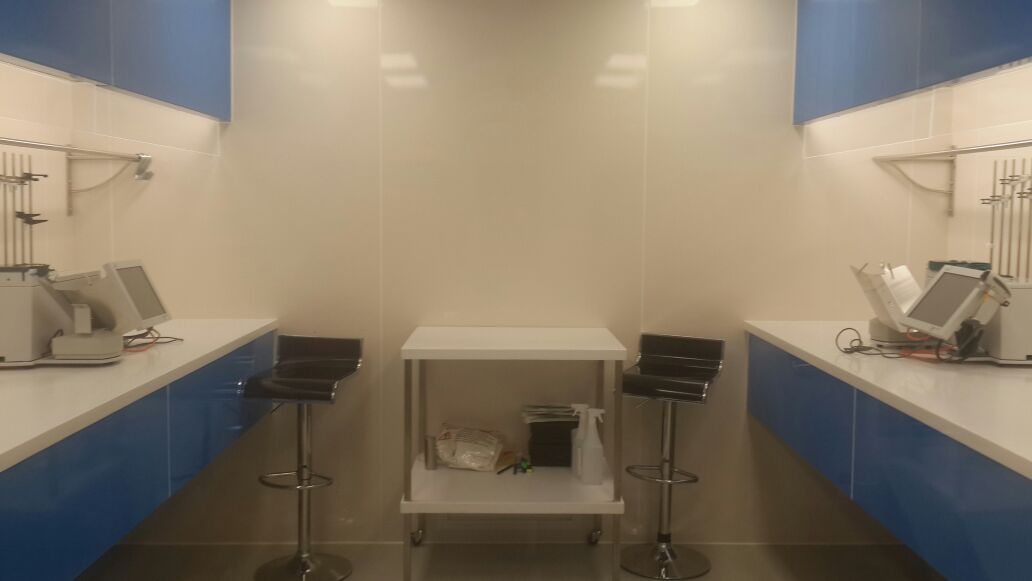 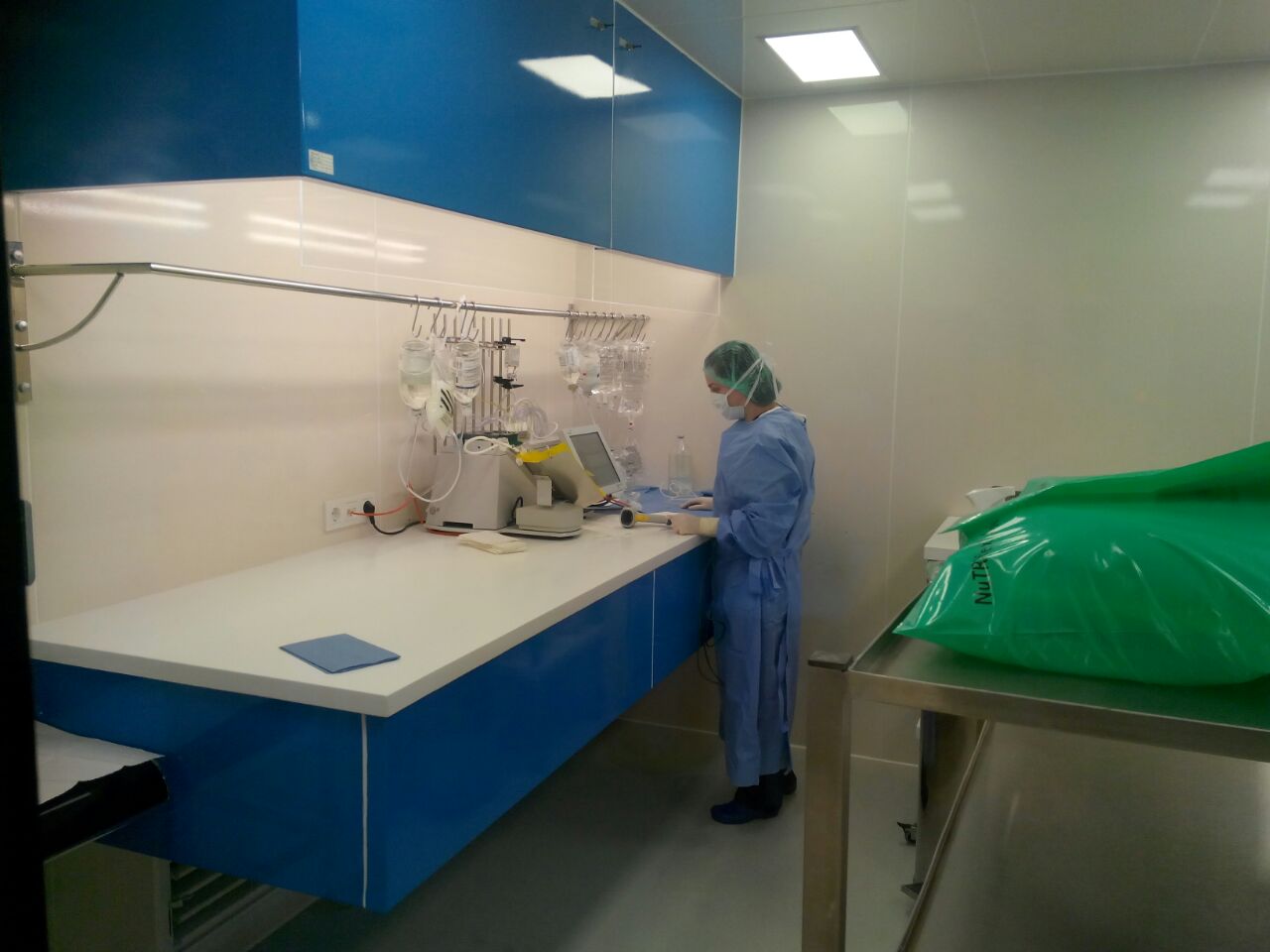 Compounder
İlgili hastanın tüm nütrisyonel gereksinimlerini içeren parenteral nütrisyon torbasını aseptik koşullarda el değmeden hazırlamak mümkün
En büyük avantajı her hastaya özgü gereksinimleri belirleyerek TNT uygulayabilmek
Dezavantajlı tarafı ise sistemin kurulmasının pahalı olması
Hazır Torbalar
Üç odalı torbalar üç ayrı bölmede tüm makronütriyentleri ve elektrolitleri içerirler. İntravenöz uygulamanın hemen öncesinde odaları ayıran bölme açılır ve substratlar karıştırılır. Elektrolit içeren ya da içermeyen üç odalı torbalar mevcuttur. 


Vitamin ve eser elementler uygulama öncesinde torbaya enjekte edilir.
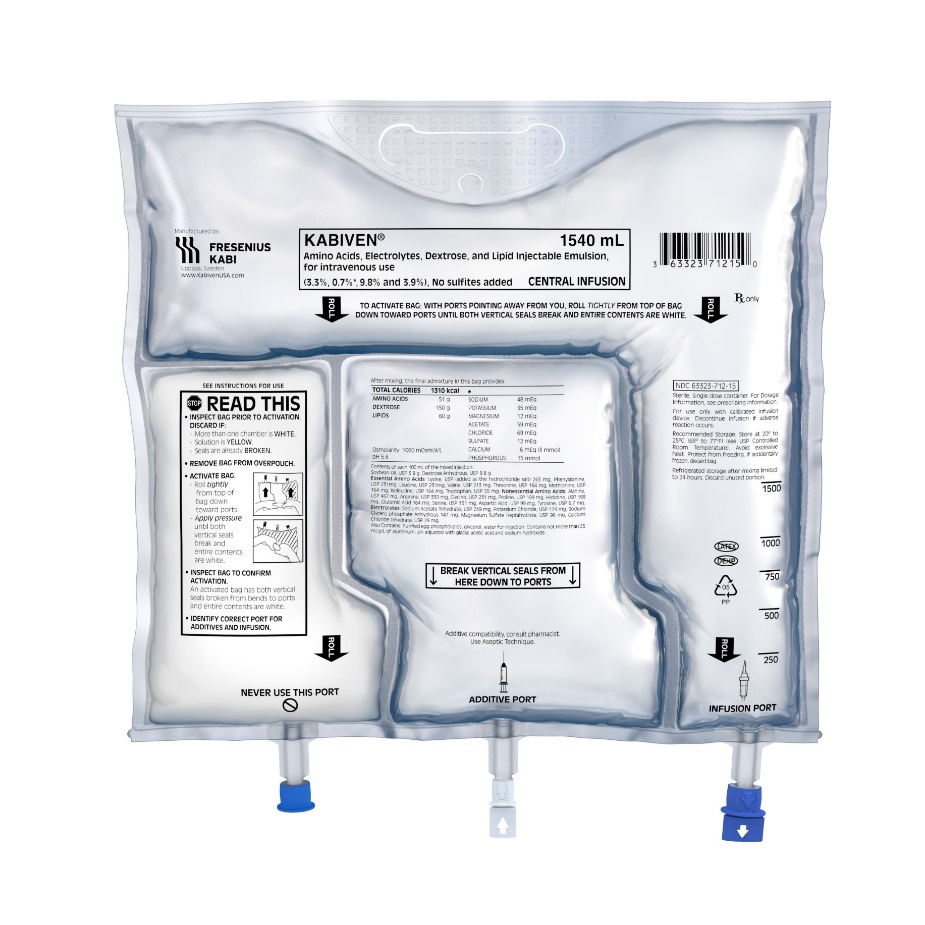 Refeeding Sendromu
Refeeding sendromu uzun süre açlıktan sonra tekrar beslenmeye geçişle birlikte görülen bir dizi metabolik ve biyokimyasal değişikliklerin görülmesi durumdur. 

Refeeding sendromu sonucunda görülen olumsuz metabolik yanıtlar vücutta hafif, orta veya şiddetli zararlara yol açabilir. 

Fizyolojisi ve patofizyolojisi iyi bilinmesine rağmen klinik bulguları ve  tedavisi çok net değildir.
Refeeding Sendromunun Fizyolojisi
Yiyeceklerden sağlanan karbonhidrat ile enerji gereksiniminin çoğu karşılanır. Karbonhidratların başlıca sindirim ürünü olan glikoz sodyumla birlikte intestinalden aktif transport ile emilir. 

Glikozun kolaylaştırılmış difüzyon ile portal dolaşıma girmesi kan şekeri düzeyinin yükselmesini sağlar. Bu durum pankreasın β hücrelerinden insülin salınımını uyarır. 

İnsülin hücrelere glikoz alımını, depolanmasını (glikojenezis) ve potasyum girişini sağlarken, yağ yıkımını (lipoliz) engeller. Glikojen depoları dolduğunda lipogenez ile glikoz yağa dönüşür ve adipoz dokuda trigliserit olarak depolanır. 

Kan glikoz seviyesinin azalması ile birlikte insülin sekresyonunda da azalma görülür.
Risk Altındaki Gruplar
Anoreksiya nevroza
Malabsorbsiyonlar
Kanser
Kronik kontrolsüz diabetes mellitus
Alkolizm
Cerrahi sonrası
Görülme oranı; 
Yetersiz beslenmiş hastalarda    % 48 
Yoğun bakım hastalarının           %34
Malnütrisyonlu hastaların          %9,5
Kanser hastalarının                      %25
Refeeding Sendromunun Klinik Belirtileri
Tiamin eksikliği
Tiamin (özellikle alkolizm) eksikliği sonucunda

Nöroloji: Wernicke-Korsakoff sendromu, Karsakoff psikoz,
Kardiyovasküler: konjestif kalp yetmezliği ve laktik asidoz, beriberi, hastalık
İskelet: kas güçsüzlüğü
Refeeding Sendromunun Tedavisi
I. Riskli hastaların belirlenmesi
Multi disiplinler (dahiliye uzmanları, endokrinologlar, nefrologlar, psikiyatristler, vb) ve diyetisyenler birlikte çalışmalı
Paranteral beslenmenin, oral ve enteral beslenmeden daha çok komplikasyona neden olacağı bilinmeli fakat RFS’da her 3’ününde kullanılması gerekebilmektedir.
Refeeding Sendromunun Tedavisi
Plazma glikoz seviyesi hipoglisemi veya hiperglisemiyi önlemek için izlenmeli ve 100-150mg/dL’de tutulmalıdır.

 Durumu kritik olan hastalarda pre-albumin seviyesi hipofosfatemi geliştiğinin tahmin etmede kullanılabilir.

 Durumu kritik hastalarda tam kan sayımı, temel metabolik göstergeler, ALT/AST günlük ve çok sık olarak kontrol edilmeli.
Kaynaklar
ESPEN’in Klinik Nütrisyonda Tanımlar ve Terminoloji Rehberi, KEPAN yayınları
Kepan Eğitim serisi

ESPEN Guidelines (https://www.espen.org/guidelines-home/espen-guidelines)

Nütrisyonda Güncel Konular, TDD yayınları